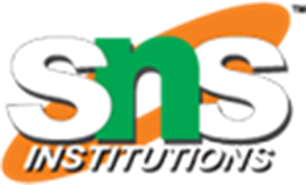 இயல் - 9       






வகுப்பு - ஆறு
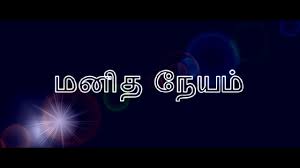 1
மனிதநேயம் என்றால் என்ன?
நாம் மனிதநேயமாக எவற்றையெல்லாம் கருதுகிறோம்?
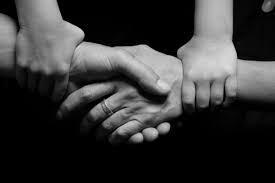 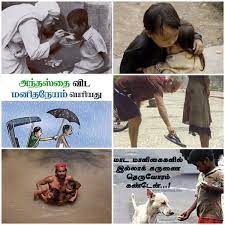 மனிதநேயம்/COURSE CODE-தமிழ்/வா.கிருஷ்ணபிரியா/தமிழ்/SNS Academy School
2/08/2023
2/10
மனிதநேயம்
       
மனிதன் தனக்கென வாழாமல், பிறர்க்கென வாழ வேண்டும். அவ்வாறு வாழ்வதற்கு 
அருள் 
பொறுமை
பரிவு
நன்றி உணர்வு
இன்சொல் பேசுதல் போன்றவை தேவை.
எல்லா உயிர்களிடமும் அன்பு செலுத்துதல் வேண்டும். அதுவே மனிதநேயம்.
2/08/2023
3/10
மனிதநேயம்/COURSE CODE-தமிழ்/வா.கிருஷ்ணபிரியா/தமிழ்/SNS Academy School
மனிதநேயப் பண்புகளைக் கொண்டு வாழ்வில் உயர்வு அடைந்தவர்களில் சிலரைப் பற்றிக் இங்கு காண்போம்.

1. வள்ளலார்

பொன்மொழி:

“வாடிய பயிரைக் கண்ட போதெல்லாம் வாடினேன்”

வள்ளலாரின் மனிதநேயச் செயல்: பசித்தோருக்கு உணவு  வழங்குதல்.

இடம்: கடலூர் – சத்திய தருமச்சாலை
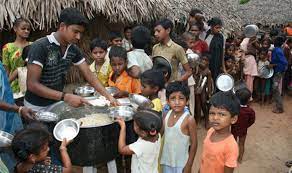 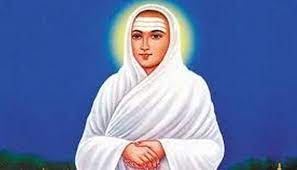 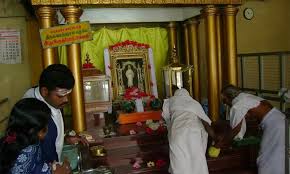 மனிதநேயம்/COURSE CODE-தமிழ்/வா.கிருஷ்ணபிரியா/தமிழ்/SNS Academy School
2/08/2023
4/10
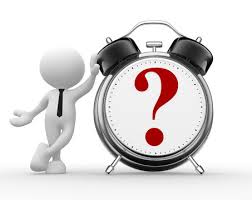 வள்ளலாரின் மனிதநேயச் செயல் யாது?
மனிதநேயம்/COURSE CODE-தமிழ்/வா.கிருஷ்ணபிரியா/தமிழ்/SNS Academy School
2/08/2023
5/10
2 . அன்னை தெரசா
பொன்மொழி:
“வாழ்க்கை என்பது நீ சாகும் வரை அல்ல; மற்றவர் மனதில்  நீ வாழும் வரை”




அன்னை தெரசாவின் மனிதநேயச் செயல்: “மக்களுக்குச் செய்யும் பணியே இறைவனுக்குச் செய்யும் பணி”

இடம்: கொல்கத்தா
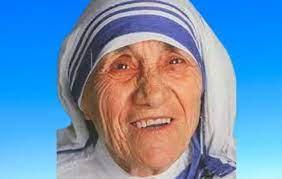 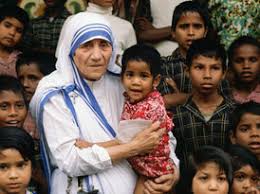 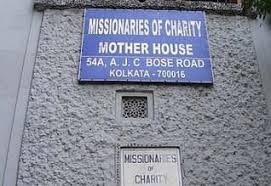 2/08/2023
6/10
மனிதநேயம்/COURSE CODE-தமிழ்/வா.கிருஷ்ணபிரியா/தமிழ்/SNS Academy School
3. கைலாஷ் சத்யார்த்தி
பொன்மொழி:
“குழந்தைகளைத் தொழிலாளர்களாக மாற்றுவது மனிதத் தன்மைக்கு எதிரான குற்றம். உலகத்தைக் குழந்தைகளின் கண் கொண்டு பாருங்கள். உலகம் அழகானது.”




கைலாஷ் சத்யார்த்தியின் மனிதநேயச் செயல்: குழந்தைகளின் கல்வி மற்றும் உரிமைக்காக நாடு கடந்து பரப்புரை ஆற்றி வருகிறார்.

நடைப்பயணம்: 80,000 கி.மீ.
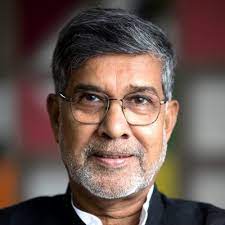 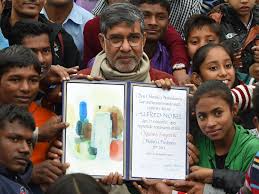 மனிதநேயம்/COURSE CODE-தமிழ்/வா.கிருஷ்ணபிரியா/தமிழ்/SNS Academy School
2/08/2023
7/10
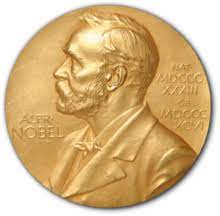 அமைதிக்கான நோபல் பரிசு பெற்றவர்கள்.
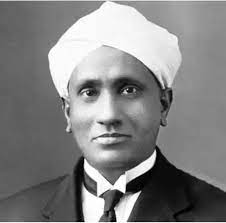 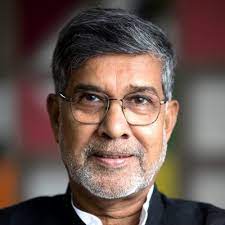 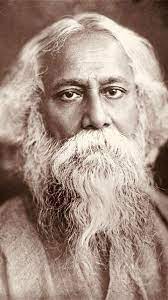 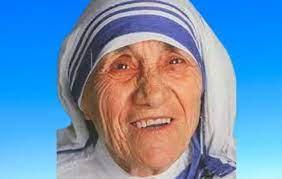 2/08/2023
8/10
மனிதநேயம்/COURSE CODE-தமிழ்/வா.கிருஷ்ணபிரியா/தமிழ்/SNS Academy School
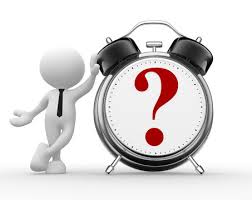 மனிதநேயம் பற்றி உங்கள் கருத்து என்ன?
மனிதநேயம்/COURSE CODE-தமிழ்/வா.கிருஷ்ணபிரியா/தமிழ்/SNS Academy School
2/08/2023
9/10
REFERENCES
https://www.pothunalam.com/ 
https://www.vikatan.com/oddities/miscellaneous/68007-mother-teresa-to-be-made-a-saint-in-vatican-ceremony
https://ta.wikipedia.org/
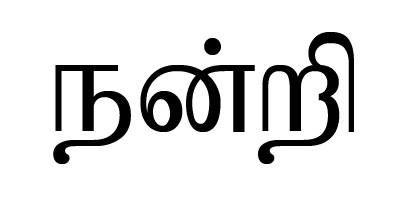 TOPIC/COURSE CODE-NAME/FACULTY/DEPT/COLLEGE
2/08/2023
10/10